EL SIGNO
SEMIOLOGIA / SEMIOTICA
el estudio de los signos

Ambas ciencias tratan sobre la teoría general de los SIGNOS….


Del  Griego Semeion = SIGNO,
CONCEPCIONES DEL SIGNO
BINARIA
Ferdinand de Saussure
Lingüista (suizo) 1857 - 1913
TRIADICA
Charles Sanders Pierce
Filosofo y matematico  (EEUU)
1839-1914
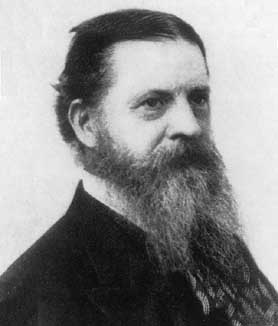 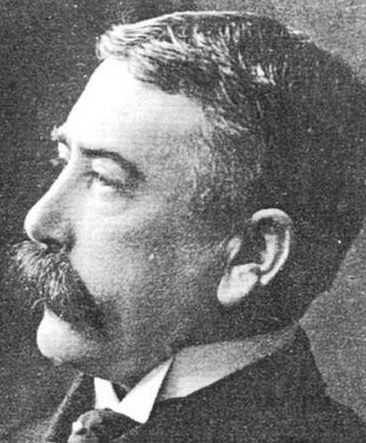 FERDINAND DE SAUSSURE
Lingüista Suizo
El padre de la Lingüística Moderna: estudia los SIGNOS VERBALES: la lengua y el habla.
Fue el primero en definir a la  SEMIOLOGIA:  deriva de LA LINGÜÍSTICA , y estudia cualquier tipo de signos, a partir del conocimiento de los verbales.
“La ciencia que estudia la vida de los signos en el seno de la vida social.”
SAUSSURE
Lo concibió como una entidad psíquica de dos caras o entidad biplánica







Por un lado el plan o de la idea o contenido, al que llamamos significado El otro plano se refiere a la imagen acústica o imagen del sonido, es decir, el significante  que es siempre relacionado al plano sensorial.
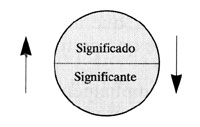 Signo LingüísticoSignificado: es la idea que se presentaen la mente al PERCIBIR EL SIGNIFICANTESignificante: lo que se PERCIBE
SIGNO
SIGNIFICANTE:
Es un elemento PERCEPTIBLE
UN SONIDO
UN COLOR
UN GESTO
UN GRAFISMO
SIGNO
SIGNIFICADO
Es un elemento  NO PERCEPTIBLE
UN CONCEPTO
UNA IDEA


Aunque no todos los SIGNOS SIGNIFICAN ALGO sino que INDICAN – PRESAGIAN – ANTICIPAN un fenómeno
Signo Lingüístico
"El signo lingüístico es una entidad psíquica de dos caras en la 
que se unen un significante (imagen acústica)
 y un significado (concepto)"
Relaciones entre Significado y Significante
Pueden  existir muchas relaciones pero hay 2 que son particularmente importantes…
1° un significante puede tener distintos significados…
Significante                             Significado
Manzana -----------------------    Tentación
Manzana------------------------    Salud
Manzana------------------------    Fruto
Relaciones entre Significado y Significante
2- Puede haber distintos SIGNIFICADOS para el mismo SIGNIFICANTE

SIGNIFICANTE                           SIGNIFICADO
MANZANA-----------------------
APPLE-----------------------------
POMME---------------------------
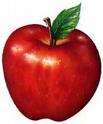 PROPIEDADES DEL SIGNO
ES CASI SIEMPRE ARBITRARIO:
La relación entre el significado y el significante del signo lingüístico es un acuerdo libre entre los hombres.  Cada comunidad de hablantes utiliza distintos significantes para un mismo significado. La palabra que nos sirve para referirnos a "pájaro" es pájaro pero podría ser otra y todos lo entenderíamos.
LINEALIDAD DEL SIGNIFICANTE
Por su naturaleza auditiva se desarrolla en el tiempo.
Los elementos del significante se ordenan uno detrás del otro sin superponerse.
ES MUTABLE E INMUTABLE a lo largo del tiempo.
REPASANDO
SIGNOS DEL LENGUAJE VISUAL

VERBAL  LENGUAJE  ORAL Y ESCRITO            

NO VERBAL IMÁGENES  / GESTOS  / SONIDOS
LOS CONTINUADORES DE SAUSSURE EN LAS DECADAS DEL 50 Y 60
ROLAND BARTHES Y ECO
     Trasladaron sus ideas, a los demás sistemas de SIGNOS, para aplicarlos en el análisis de obras VISUALES:

MUSICALES
CINEMATOGRAFICAS
ARQUITECTONICAS
Construyendo cada uno su propia SEMIOLOGIA.
ROLAND BARTHES
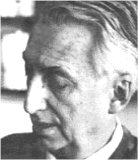 (literario, sociólogo y filósofo francés)
FUE EL PRIMERO QUE PERCIBIO LA EXISTENCIA DE UN PENSAMIENTO
 NO VERBAL.
Para que sirve la Semiótica?
Establece relaciones entre un CODIGO Y OTRO CODIGO

Entre un LENGUAJE y otro LENGUAJE


Para leer el mundo NO VERBAL:
EL LENGUAJE NO VERBAL
UN CUADRO
UNA DANZA
Una MODA
EL CINE
CHARLES SANDERS PIERCE
EL PADRE DE LA SEMIOTICA
COMO CIENCIA ES UN LENGUAJE PARA HABLAR DE SIGNOS.
EL SIGNO SEGÚN PIERCE
En el proceso de SEMIOSIS intervienen 3 componentes:
A- EL SIGNO
B- SU SIGNIFICADO
C- EL EFECTO  que dicho SIGNO produce en determinada persona, al que llama INTERPRETANTE.
EJEMPLO
UN MAPA
(signo)
INDICA UNA REGION GEOGRAFICA
( significado)
A UN VIAJERO
(interpretante)
PIERCE CLASIFICA AL SIGNO EN 3!
ICONO 
INDICE O SEÑAL
SIMBOLO
EL ICONO
Existe una similitud entre SIGNIFICADO Y SIGNIFICA
LA similitud puede ser mucha o poca,
-Representa UNA O VARIAS CUALIDADES DEL OBJETO.
Establecen una relación DIRECTA con aquello que refieren
ICONO IMAGEN
Una fotografía:
Significante:
la foto
Significado:
MORRISON
ICONO IMAGEN
UN dibujo
Significante: la caricatura
Significado: la persona representada
ICONO DIAGRAMA
Representa  relaciones de proporción con el objeto representado.
Por ej.: un mapa, un diagrama, un molde, una maqueta.
EL INDICE
Son un hecho físico.
No tienen relación  con nada. 
Solo indican , señalan  un fenómeno.
Significante:
La huella
Significado:
El paso de un animal
INDICE
Significante:
Ojo morado
Significado:
Fue golpeada
INDICE
Significante:
rayo
Significado:
Se aprox una tormenta
EL SIMBOLO
Son un hecho psicológico, su naturaleza es psíquica y no física.
Establecen una relación INDIRECTA con aquello que refieren.
SIMBOLOS DE RELACION ARBITRARIApara comprenderlos hay q saber de antemano lo que significan
SIGNIFICANTE                                       SIGNIFICADO       
ESTRECHAR  LA MANO……………. UN SALUDO
VESTIMENTA DE NEGRO…………..LUTO
UN APLAUSO…………………………..APROBACION
 UNA REVERENCIA……………………UN SALUDO
Cuenta con 3 ramas subordinadas
La SINTACTICA
Estudia las letras las palabras y las frases prescindiendo de sus significados
No  solo de los signos verbales sino que  tambien es extensible a un color, un 
tipo de línea etc.
La SEMANTICA
Estudia los aspectos relacionados al contenido:  que significa? 
Tiene doble sentido? 
La PRAGMATICA 
Estudia los aspectos relacionados con el
 RECEPTOR – EL EMISOR – Y LAS FUNC DEL LENGUAJE. 
Como es recibido el mensaje? Lo esperaba? Lo sorprende?
 Cual es el objetivo del mensaje? Le es util?
DIMENSIONES DEL SIGNO VISUAL
SINTAXIS  RELACION SIGNO-SIGNO

Estudia SIGNOS VERBALES Y NO VERBALES en relación a si mismo , lo cual atañe a su SIGNIFICANTE
DIMENSIONES DEL SIGNO VISUAL
SEMANTICA RELACION SIGNO – SIGNIFICADO

ESTUDIA LOS SIGNOS VISUALES EN RELACION A SU SIGNIFICADO
DIMENSIONES DEL SIGNO VISUAL
PRAGMATICA
RELACION 
SIGNO – EMISORES- RECEPTORES- 
Y FUNCIONES DEL LENGUAJE
FIN